Welcome
ANTEPARTUM HAEMORRHAGE
5/31/2022
1
ct
Synonym: Prepartum Haemorrhage.
              DEFINITION
It’s bleeding from the genital tract after 24th week of gestation, in late pregnancy and before the onset of labour.
  NB :
 Its 3 times more common in multiparous compared to primiparous. 
 Its always an obstetrical emergency because of the risk of hypovoluemia especially that associated with placenta.
5/31/2022
2
CLASSIFICATION/ MAJOR CAUSES
Based on the specific site of haemorrhage and location of the placenta.
Placenta praevia
Placental abruption \ abruptio placentae
Incidental/ unclassified/extra placental bleeding.
5/31/2022
3
1.PLACENTA PRAEVIA
Also referred to as unavoidable APH. 
	DESCRIPTION
It’s a situation where the placenta is either partially (partly) or wholly embedded in the lower uterine segment, either anteriorly or posteriorly. The former is less serious.
Normally ,as the segment prepares for the labour process ,partial separation occurs  leading to bleeding.
5/31/2022
4
CAUSES OF LOWER IMPLANTATION
Grandemultiparity , since upper segment  is already scarred by earlier implantations.
Multiple pregnancy, due to either large placenta or many placentae.
Placental abnormality e.g. succenturiate lobe and bipartite. 
Repeated dilatation and curettage leaving the upper segment severely scarred.
5/31/2022
5
contd
Assisted conception = multiple pregnancy.
Uterine structural abnormality e.g. bicornuated uterus.
	CLNICAL FEATURES
History of painless bleeding at rest i.e. not associated any activity.
Bright red coloured loss , signifying  fresh bleeding and it could be slight or intermittent.
Uterus consistency  is normal & no pain on palpation.
5/31/2022
6
contd
Fetal parts palpation is normal, though malpresentation & abnormal lie are common.
Fetal heart sound rate and rhythm are easily auscultated and the interpretation depends on the extent of separation.
Shock features correlates with amount of blood loss.
	NB: Vaginal examination is contraindicated because of probability of severe bleeding from further separation.
5/31/2022
7
DIAGNOSTIC FACTORS
History and physical examination finding= unstable lie, malpresentaton & failure of presenting part to engage.
Radiological examination to confirm the diagnosis.
	CLASIFICATON
Based on how far the margin of placenta is, from the internal cervical OS.
5/31/2022
8
ct
TYPE 1 (ONE)
Also referred to as lateral placenta praevia, because most the placental tissues are on the upper uterine segment.
Only the lower edge is on the lower segment.
Haemorrhage is minimal, hence fetal & maternal condition is good.
	TYPE 2 (TWO)
Referred to as marginal placenta praevia.
A greater part of the placenta is located on the L.U.S, such that the lower margin extends  to the edge of the undilated internal cervical OS.
5/31/2022
9
ct
Bleeding is moderate , so early features of fetal hypoxia, maternal  shock results from prolonged bleeding.
	TYPE 3 (THREE)
Referred to as complete pl.praevia, because, placenta is located over the undilated cervical os, though not central.
 Severe bleeding occur as the segment starts preparing for the labour process.
5/31/2022
10
ct
TYPE 4 (FOUR)
Referred to as central pl. praevia because placenta is centrally located over the internal cervical os. 
Bleeding is usually torrential (profuse) hence automatically fatal to both.
  NB: Acronym for the  classification is Lamacoce.
5/31/2022
11
Diagrams :Pl. praevia Classes
5/31/2022
12
SPECIFIC MANAGEMENT
Depends on:  *Amount of blood loss
                      *Specific location of the placenta
                      *Fetal & maternal conditions
                     *Fetal maturity if other factors favourable 
Sometimes the small( spotting) painless bleeding initially may be ignored. 
Then as the loss increases she becomes frightened and seek medical attention in the nearest health facility,  in most cases is accompanied.
5/31/2022
13
ct
Assess the situation through:
History particularly of the chief complains, presenting complain and others, especially associated factors.
Physical examination to include vital signs,  amount blood loss, FHS, fetal kick & clinical anaemia but no vaginal examination .
The aim is to make a diagnosis and evaluate for presence of shock.
5/31/2022
14
ct
If signs of shock are present then commence resuscitative measures which includes:
Lay her flat, in left lateral position in order to sustain circulation to vital organs.
Maintain relatively warm.
Prepare for possible transfusion.
Meanwhile, commence  plasma expander awaiting blood for transfusion.
Maintain a close record of observation to evaluate the progress.
5/31/2022
15
ct
Organize for a hospital setting transfer , in which the facility of choice should have ability for surgical intervention and equipped NBU.
Offer psychological support.
Encourage a relative to accompany the pt.
	NB: If bleeding is slight and shock absent, counsel on the importance of doctor’s review in a hospital setting, then refer and have a referral note written as well as the impression made.
5/31/2022
16
ct
IN HOSPITAL
Immediate admission and reassessment of the condition 
Inform Dr. urgently (immediately)
Maintain a record of observations.i.e. vital signs, FHS every hourly, fetal kick chart.
CT plasma expander depending on the situation. e.g. haemacel.
Encourage bed rest in lateral position and have used pads saved for assessment.
5/31/2022
17
contd
Prepare for transfusion i.e request for HB and cross- match  if not earlier done.
Maintain high standards of hygiene. 
Actual (active) management depends on the amount of blood loss.
	Slight bleeding and not at term
Care is basically conservative which includes:-
Complete bedrest to facilitate adequate blood flow to the  kidneys & placenta.
5/31/2022
18
ct
Observation in terms of :
 vital signs, FHS every 4 hourly.
 Instruct her to maintain fetal kick chart (N) 10-12 kicks in 24 hours. 
Used towels are kept( saved)| for a specified duration to estimate amount of the loss.
 Maintain record, interpret accurately, and consult PRN.
5/31/2022
19
ct
Investigate for the exact cause of bleeding through:
speculum examination to assess for possibility of extra-placental bleeding & for cervical dilatation.
Ultrasound to come up with the exact type + fetal maturity, hence plan the care appropriately.
Hemoglobin and haematocrite (packed cell volume) weekly to assess the oxygen carrying capacity.
5/31/2022
20
contd
Administer sedatives to allay anxiety, haematinics to control anaemia.
Emotionally support mother and close family members , likely to be anxious due to the hospital stay and prognosis.
Encourage a balanced diet and high standards of hygiene.
If bleeding stops, she is discharged to continue with antenatal services, until onset of true labour.
5/31/2022
21
ct
she is highly encouraged to seek medical attention in case of relapse or change in fetal kicks.
Also caution to abstain coitus and this is usually discussed with  her spouse as well, because it’s likely to bring about relapse of haemorrhage.
If bleeding worsens with time, emergency caesarean section is carrier out.
Be ready to transfuse incase of profuse bleeding.
Prepare for resuscitation of both mother & baby.
5/31/2022
22
ct
Otherwise, if  haemorrhage stops spontaneous labour is expected to  occur by the 40th week.
 If not, then induction is indicated so long as all other factors are favourable.
Management of 1st & 2nd stage are as usual to include active intervention for prolonged labour since the fetal condition is already compromised.
In 3rd stage be prepared to handle postpartum haemorrhage because of the poor living ligature.
Thereafter,lochia is likely to be heavier.
5/31/2022
23
ct
MODERATE BLEEDING-TYPE 2
Assess fetal & maternal conditions accurately.
 Spontaneous delivery is possible for  anteriorly located placenta,fetal- maternal state not severely affected and labour progress is excellent.
Caesarean section is the management of choice in posteriorly located placenta because obstruction of labour occurs.
 So have specialized personnel to handle resuscitation effectively.
Crossmatch at least 3 units of blood.
5/31/2022
24
ct
SEVERE BLEEDING 
Caesarean section is the only mode of delivery irrespective of the fetal fate, due to torrential haemorrhage.
Therefore, the mother should be thoroughly informed in order to give consent in writing & verbally.
Investigate thoroughly, in terms of  full haemogram, clotting profile, cross match at least 4 units, because of the high likelihood of severe P.P.H following placenta extraction.
5/31/2022
25
contd
Be ready to resuscitate  fetus if still alive & as well as the mother.
Post.OP care CT.
	COMPLICATIONS
Postpartum haemorrhage, because of poor living ligature action.
Puerperal sepsis, due to urgency involved in saving life and also the low placental site.
Embolism either of air or amniotic fluid  because the sinuses don’t close instantly .
5/31/2022
26
contd
Increased perinatal mortality rate because of the severe separation = severe fetal hypoxia= severe asphyxia or still birth .
Premature rupture of membranes, because of malpresentation hence intranatal infection.
High maternal mortality rate due to anaesthetic and surgical complications, severe haemorrhage & sepsis.
5/31/2022
27
2. PLACENTAL ABRUPTION
Also referred to as accidental APH.
	  DEFINITION
Refers to premature separation of a normally situated placenta , usually after a gestation period of 24 weeks and before the onset of true labour.
5/31/2022
28
PREDISPOSING  FACTORS
Severe pregnancy induced hypertensive disoder, in which  vasoconstriction leads to bursting of vessels that supply the placental bed.
Sudden reduction of uterine size e.g. when membranes prematurely in polyhydamnious.
Direct trauma to the abdomen  though rare, due to  assault mainly intentional, or  a fall which is merely accidental.
5/31/2022
29
contd
Strenuous physical efforts , affecting the abdominal muscles hence transmitted to placental site.
Malpresentation management, is terms of external cephalic version, since it involves applying traction to the placenta unknowingly hence abruption.
Smoking leading vasoconstriction, due to effect of nicotine.
5/31/2022
30
PATHOPHYSIOLOGY
As placenta separates partially, bleeding from the torn maternal venous sinuses leads to collection of blood between the placental bed and the decidua.
Further bleeding leads to extension of separation in which the rate of separation is determined by the amount of blood.
Eventually the possible outcomes are:-
5/31/2022
31
ct
Some blood escape from the placenta site, thus separate the membrane & finally drain out per vagina.
In other situations, blood is retained behind the placenta.
Plasma is forced into the myometrium , hence infiltrates muscle fibres ,  while the cells agglutinate. 
This causes marked damage on the uterus, hence demonstrated  by  bruised and oedematous  appearance on  inspection during caesarean section.
5/31/2022
32
ct
This is collectively referred to as couvelaire uterus or uterus apoplexy. 
Vaginal bleeding is absent but features of hypovoluemic shock are present.
Uterus is enlarged and extremely painful.
A combination of the above 2. i.e. some blood drains and some is retained.
5/31/2022
33
TYPES
Based on presence or absence of Per vaginal loss ,status of fetus & mother.
Revealed, PV loss observed  and it’s determined by the degree of separation.
Concealed, no per vaginal lost, mother has pain on uterine palpation and uterus is enlarged. Severe shock is common.
Mixed haemorrhage , some drain while rest is concealed.
5/31/2022
34
ct
NB:- 
Classification is also based on the degree of separation as well as the status of both fetus & mother.
 (1) Mild
 (2) moderate
 (3) severe.
5/31/2022
35
Diagrammatic representation
5/31/2022
36
ct
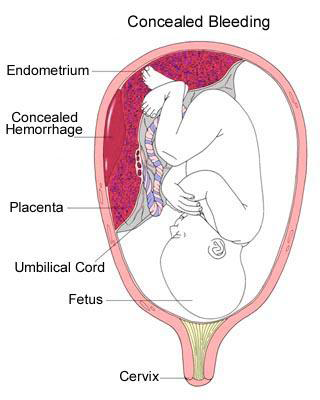 5/31/2022
37
ct
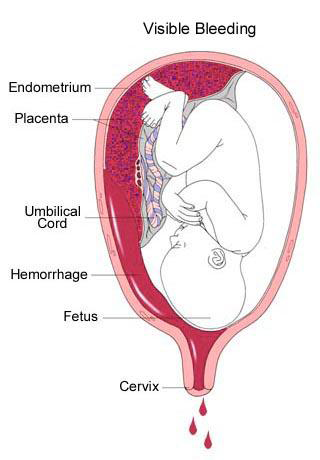 5/31/2022
38
CLINICAL FEATURES
Lost blood is dark coloured, either slight or moderate and accompanied by some degree of pain.
Failure of the vaginal loss (blood) to clot because of hypofibrinogennaemia.
Severe state of shock and anaemia , accompanied by either none or very slight per vaginal bleeding.
Enlargement and extreme tension of the uterus (abdomen) on inspection.
5/31/2022
39
contd
Excruciating abdominal pain due to inadequate supply of O2 and nutrients to the uterine muscle.
Difficult in locating fetal parts because of severe pain & muscle guarding expressed by the mother.
Fetal heart sounds are not easily located and hypoxia is commonly noted.
 In severe cases, if they are not heard= I.U.F.D.
Uterus is hard and woody which is collectively referred to as board- like consistency because of its severe damage.
5/31/2022
40
DIAGNOSTIC FACTORS
History, that is suggestive  of  excessive strain of the uterus, trauma.
Physical examination, for signs of vasoconstriction and  trauma abdomen.
Radiological examination, to confirm the;
 Site, hence R/o Placenta praevia.
Extent of separation.
Fate of the fetus.
5/31/2022
41
SPECIFIC MANAGEMENT
Aims- To ensure life birth.
             -Prevent postpartum haemorrhage = fatal.
Per vaginal bleeding prenatally is frightening to the mother and spouse or relative hence will seek help from the nearest health facility.
 So caring attitude and confident of the service provider helps to allay anxiety.
Assess the situation quickly and resuscitate appropriately. 
Meanwhile organize for hospital referral.
5/31/2022
42
ct
If in shock, commence intravenous infusion to support Circulation of the vital organs to include the placenta.
 Maintain relatively warm.
 Regularly monitor the progression of shock through either ¼ hrly or ½ hrly vital signs.
Monitor fetal heart sounds through a cardiotocograph machine, if not available ½hrly  using pinard fetalscope.
 Administer analgesics appropriately.
5/31/2022
43
ct
Not in shock, prevent it and refer her to a hospital for further management.
In hospital, immediately admit and reassess the condition through vital signs, F.H.S rate.
Physical exam findings, particularly on abdominal examination & the inspection of the loss.
Review the referral note as well, to avoid unnecessary interventions.
5/31/2022
44
ct
Inform doctor immediately and continue resuscitative measures if still in shock.
Administer analgesics such as pethidine 100mg 1.m stat or morphine 15mg stat, if fetal condition is satisfactory or  dead.
Investigate through= Grouping & cross match if not done earlier. 
Clotting profile.           
Full haemogram.
 Urea & electrolyte balance to evaluate renal functions
5/31/2022
45
ct
Administer plasma expanders e.g. haemacel, awaiting blood for transfusion to be available and safe. Transfuse as soon as it’s safe and available.
NB. Haemacel is preferred because it doesn’t interfere with platelets function and  it also improves renal function.
Regularly maintain records of observation in order to evaluate the progress.
Records are of: vital sign, fetal condition, blood loss, state of shock, treatment given, urinalysis findings & abdominal examination findings.
Generally consult as necessary.
5/31/2022
46
ct
Test all urine specimens for protenuria and its presence indicate tubular necrosis indicating renal failure. 
Maintain high standards of hygiene hence prevent infection.
Encourage a well balanced diet, to meet her daily requirements and that of the fetus.
Offer psychological support to her and close relative in order to allay anxiety.
5/31/2022
47
ct
As the condition gets stabilized prepare her for ultrasound to confirm the diagnosis, state of the fetus and degree of separation.
The actual care depends on the extent of separation as follows:
	1. Mild: Slight Separation Less Than A Quarter.
Fetal, maternal conditions are good and uterus normal in consistency.
 So care is basically conservative in nature.
5/31/2022
48
ct
Therefore instruct the patient to:-
Maintain relative bed rest hence improve blood supply to the placental bed & kidneys.
Maintain a fetal kick chart and report when they  are either less or excessive. 
Well balanced diet, but for hypertensive  to have low salt.
Maintain high standards of hygiene and safe used towels.
5/31/2022
49
ct
Regularly interact to allay anxiety.
Perform daily evaluation of her condition through physical examination and interview to determine progression.
NB :These measures are meant to prolong pregnancy to term.
	At term
Spontaneous labour is expected to occur by the 40th week.
If not, then induction is indicated because post-datism endangers  fetal life.
5/31/2022
50
ct
First stage: Nothing unusual.
2nd stage:- Prepare to receive an asphyxiated baby.
3rd stage:- Be ready to handle PPH, because living ligature action is already interfered with.
Thereafter continue  synitocinon drip for at least 2 hours, to have uterus well contracted hence control bleeding.
5/31/2022
51
ct
2.Moderate:separation Is ≈1/4≈ 1 L Of Blood Loss
Patient will present with signs of shock though not profound.
Tenderness & muscle guarding on palpation, as well as fetal hypoxia.
So active care should be instituted immediately and it includes:-
5/31/2022
52
ct
P lasma expanders to reduce the degree of shock.
Transfuse blood PRN.
Closely monitor maternal and fetal  condition.
Prepare for emergency caesarean section and cross match at least 3 units.
Be ready to resuscitate the new born and thereafter transfer to NBU for continuity of care.
5/31/2022
53
ct
For confirmed intrauterine fetus death  and  maternal condition is stable, thoroughly explain the situation.
Labour is induced if all other factors are favourable.
Get ready to actively control haemorrhage during and after 3rd stage.
5/31/2022
54
ct
3.Severe≈ 2/3 of separation have occurred, hence  about 2 litres or more of blood loss.
This is an acute obstetrical emergency; since mother’s life is in great danger.
Most or all the blood may be concealed hence she presents with:-
Severe state of shock, beyond the expectation per visible loss.
Severe abdominal pain, excruciating in nature and accompanied by tenderness.
5/31/2022
55
ct
Fetus is dead in most cases, if not , then is severely hypoxic.
Uterus has a woody or board- like consistency.
Coagulation defect and signs of  renal failure are present, indicating severe haemorrhage.
Cross match several units i.e. 5 & above   in preparation for transfusion.
Caesarean section is the best mode of treatment .
5/31/2022
56
ct
Before then, transfuse with fresh whole blood to provide adequate clotting factors and reverse shock.
Rate of transfusion ranges between 2-4 hours per unit (500ml) in  order to control shock as well  stabilize condition.
Inform specialized personel regarding the resuscitation of the mother.
5/31/2022
57
ct
Mother alert, discuss on the need for surgical delivery hence she gives informed consent.
 keep relatives informed of the situation and allay anxiety.
Strictly monitor the progress and report/ consult PRN.
As soon as surgery is safe, prepare the mother and wheel  to theatre, together with the clinical notes.
5/31/2022
58
ct
Following extraction of the fetus, uterotonic agent, mostly synitocinon drip, is administered to enhance contraction of the uterus.
For life birth, resuscitate and transfer to NBU for further management.
Post- operatively, CT with close observations to assess for the state of shock,  of uterus,  urinary out and op-site for haemorrhage.
5/31/2022
59
ct
Presence of haemorrhage may indicate poor clotting mechanism . 
 Rest of the care CT as for any other operation case in terms of:
Close monitoring of vital signs for the 1st 48hrs.
CT intravenous fluids till bowel sounds are heard.
Nutrition.
5/31/2022
60
ct
Psychological support.
Hygiene.
Care of the infant.
Medication/ drugs.
Discharge plan .
	COMPLICATIONS
Sheehan’s syndrome occurs due to necrosis of pituitary gland especially the anterior lobe as a result of hypovoluemia.
5/31/2022
61
ct
A mild case  presents with failed lactation and amenorrhea, and a severe case with premature menopausal features.
Post partum hemorrhage due to impaired living ligature action and disseminated intravascular coagulation.
Dissemination intravascular coagulation (DIC) characterized by massive hemorrhage from all body orifices.
5/31/2022
62
contd
Common in moderate to severe placental abruption ,due to  tissue damage at the placental site hence high levels of thromboplastin in the circulation.
Renal failure due to poor perfusion of the kidneys since hypovoluemia is present.
	Assignment:- Read on assessment of mother’s & fetal conditions.
5/31/2022
63
3.INCIDENTAL (EXTRA-PLACENTAL) HAEMORRHAGE
Bleeding is not related to the placental site, but occurs along the genital tract so the loss is from a local lesion.
	  CAUSES
Cervical lesion in terms of:- erosion, polyps or tumour , particularly carcinoma of cervix.
Vulvo-vaginitis, refers to inflammation of vulva and vagina.
5/31/2022
64
ct
DIAGNOSTIC FACTORS
History of dyspareunia.
Identification of lesion through speculum examination.
Haemorrhage  is usually minimal with no effect on fetus and mother.
        SPECIFIC MANAGEMENT
Determine by the caused, so refer to the doctor.
Cervical erosion/ polyp ,cauterization / excision are respectively performed.
5/31/2022
65
ct
For cervical carcinoma, termination of pregnancy is highly recommended  because it worsens the condition. 
The mother and her partner should be directly involved in the decision.
 Respective treatment depends on the spread of cancer cells.
For vulvo-vaginitis ,investigate the causative organisms and prescribe the appropriate antibiotic therapy.
5/31/2022
66
ct
To prevent  re- infection  emphasise on 4C i.e counseling, contact tracing, compliance and condom use hence pregnancy continues.
	COMPLICATION
Stenosis of the affected area leading to obstructed labour.
END
5/31/2022
67